Introduction
For many survey situations, polling the entire population is impractical or impossible, necessitating the use of random samples as discussed in a previous lesson. It follows that any data collected or averaged from a random sample is not completely descriptive, since data wasn’t collected from the entire population. In this lesson, we will explore the process for explaining how close we can say that we have come to estimating conclusions that represent an entire population using data collected from a random sample.
1
1.4.1: Estimating Sample Proportions
Key Concepts
Sometimes data sets are too large to measure. When we cannot measure the entire data set, called a population, we take a sample or a portion of the population to measure. 
A sample population is a portion of the population. The number of elements or observations in the sample population is denoted by n. 
The sample proportion is the name we give for the estimate of the population, based on the sample data that we have. This is often represented by   , which is pronounced “p hat.”
2
1.4.1: Estimating Sample Proportions
Key Concepts, continued
The sample proportion is calculated using the formula         , where p is the number of favorable outcomes and n is the sample population.
When expressing a sample proportion, we can use a fraction, a percentage, or a decimal. 
Favorable outcomes, also known as desirable outcomes or successes, are those data sought or hoped for in a survey, but are not limited to these data; favorable outcomes also include the percentage of people who respond to a survey.
3
1.4.1: Estimating Sample Proportions
Key Concepts, continued
The standard error of the proportion (SEP) is the variability of the measure of the proportion of a sample. The formula used to calculate the standard error of the proportion is                             , where    is the sample proportion determined by the sample and n is the number of elements or observations in the sample population.
4
1.4.1: Estimating Sample Proportions
Key Concepts, continued
This formula is valid when the population is at least 10 times as large as the sample. Such a size ensures that the population is large enough to estimate valid conclusions based on a random sample.
5
1.4.1: Estimating Sample Proportions
Common Errors/Misconceptions
forgetting to take the square root of both the numerator and denominator when calculating the standard error of a proportion 
interpreting favorable outcomes as positive experiences rather than as desirable outcomes
6
1.4.1: Estimating Sample Proportions
Guided Practice
Example 3
If 540 out of 3,600 high school graduates who answer a post-graduation survey indicate that they intend to enter the military, what is the standard error of the proportion for this sample population to the nearest hundredth?
7
1.4.1: Estimating Sample Proportions
Guided Practice: Example 3, continued
Identify the given information. 	
The number of favorable outcomes, p, is 540. 
The number of elements in the sample population, n, is 3,600.
8
1.4.1: Estimating Sample Proportions
Guided Practice: Example 3, continued
Calculate the sample proportion. 	
Use the formula for calculating the sample proportion:           , where p is the number of favorable outcomes and n is the number of elements in the sample population.
9
1.4.1: Estimating Sample Proportions
Guided Practice: Example 3, continued
Substitute the known quantities.
						Sample proportion formula

						Substitute 540 for p and 3,600 for n.

				Simplify.
The sample proportion is 0.15.
10
1.4.1: Estimating Sample Proportions
Guided Practice: Example 3, continued
Calculate the standard error of the proportion.
Use the formula for calculating the standard error of the proportion:                           , where n is the number of elements in the sample population and    is the sample proportion.
11
1.4.1: Estimating Sample Proportions
Guided Practice: Example 3, continued
									Formula for the standard 									error of the proportion

									Substitute 0.15 for    and 									3,600 for n.

									Simplify.
12
1.4.1: Estimating Sample Proportions
Guided Practice: Example 3, continued
									Continue to simplify.

									Substitute 0.15 for    and 									3,600 for n.
SEP ≈ 0.00595119 
SEP ≈ 0.01 				Round to the 							nearest hundredth.
The standard error of the proportion is approximately 0.01.
✔
13
1.4.1: Estimating Sample Proportions
Guided Practice: Example 3, continued
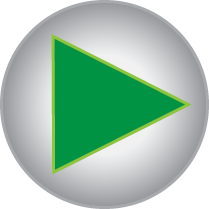 14
1.4.1: Estimating Sample Proportions
[Speaker Notes: http://www.walch.com/ei/00491]
Guided Practice
Example 4
Shae owns a carnival and is testing a new game. She would like the game to have a 50% win rate, with 0.05 for the standard error of the proportion. How many times should Shae test the game to ensure these numbers?
15
1.4.1: Estimating Sample Proportions
Guided Practice: Example 4, continued
Identify the given information. 	
Shae would like the game to have a 50% win rate; therefore, the sample proportion,    , is 50% or 0.5. 
The standard error of the proportion is given as 0.05.
16
1.4.1: Estimating Sample Proportions
Guided Practice: Example 4, continued
Determine the sample population. 	
Use the formula for calculating the standard error of the proportion:                           , where n is the number of elements in the sample population and    is the sample proportion.
17
1.4.1: Estimating Sample Proportions
Guided Practice: Example 4, continued
									Formula for the standard 									error of the proportion
										Substitute 0.05 for SEP 										and 0.5 for   .
										Simplify.
18
1.4.1: Estimating Sample Proportions
Guided Practice: Example 4, continued
Solve the equation for n, the number of elements in the sample population. 
								Square both sides of the 								equation.
								Simplify. 
  
	0.0025n = 0.25 		Multiply both sides by n.
n = 100 				Divide both sides by 0.0025.
19
1.4.1: Estimating Sample Proportions
Guided Practice: Example 4, continued
The number of elements in the sample population, n, is 100; therefore, Shae should test the game 100 times to ensure a 50% win rate and a standard error of 0.05.
✔
20
1.4.1: Estimating Sample Proportions
Guided Practice: Example 4, continued
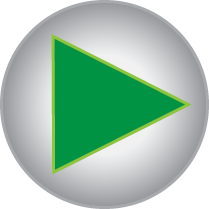 21
1.4.1: Estimating Sample Proportions
[Speaker Notes: http://www.walch.com/ei/00492]